Thank You For Joining Us Today!  

NVIE Is Here To Help You Navigate These Unprecedented Times, Stay Afloat, and Prepare For Growth Once The Pandemic Has Passed.
Before We Get Started, An Urgent Request For Our Manufacturers
The Governor’s Office Just Requested Response Of A New Survey On Mfrs. Ability To  Ability To Retool For PPE, Provide Needed Materials, Etc.
Our Goal: 500+ manufacturers respond by End of Day Tuesday.   

A Real Opportunity For Mfg. To Step Up, Show Strength of the Nevada Mfg. & Tech Forum (NMTF), And Show Leadership Through The Crisis.
We will be sharing the link to the survey in the chat room.  Please complete the survey and share with other manufacturers.
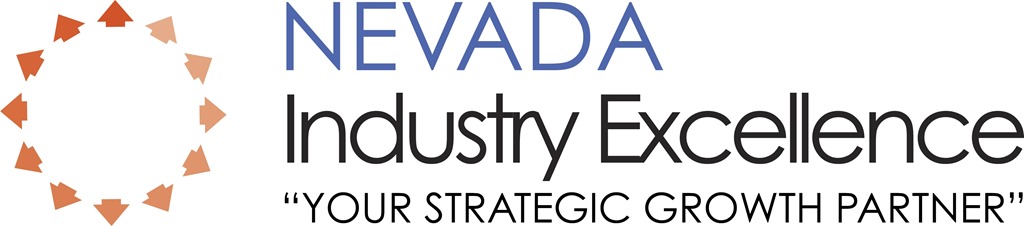 Financing Options for Business and an Overview of the SBA Disaster Relief Programs
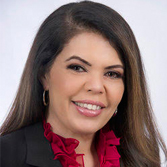 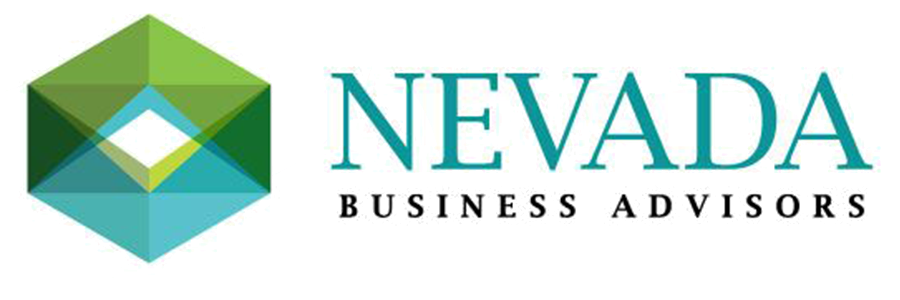 Financing Options for Business
Presented by:  Monica Coburn, Founder and Managing Director
Nevada Business Advisors, https://nevadabusinessadvisors.com
Email:  info@nevadabusinessadvisors.com
Office (702) 805-8900
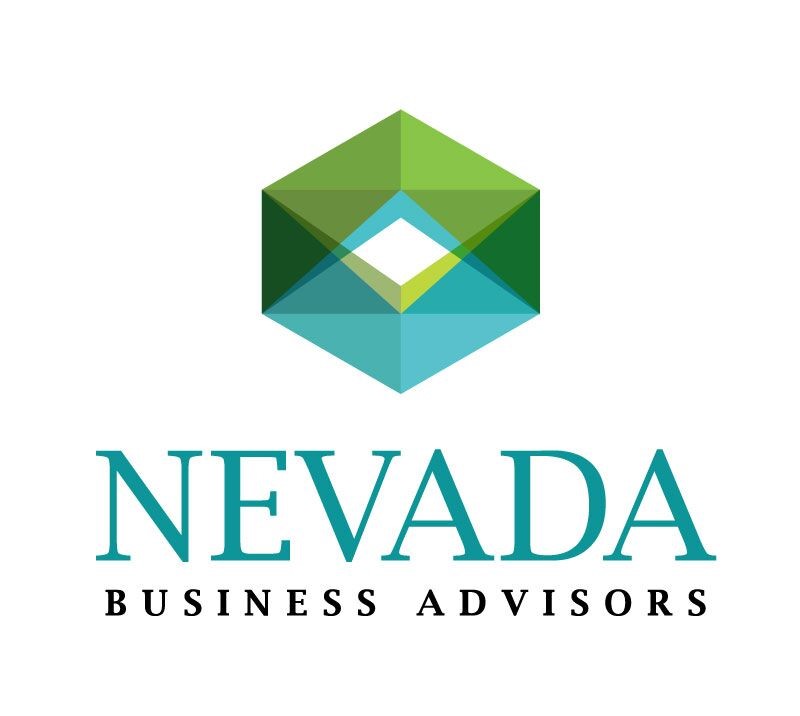 1. Where is the money?2. Financing Options3. What do banks and lenders look for? 4. How do I prepare to get funding?5. SBA Disaster Loan Programs Overview
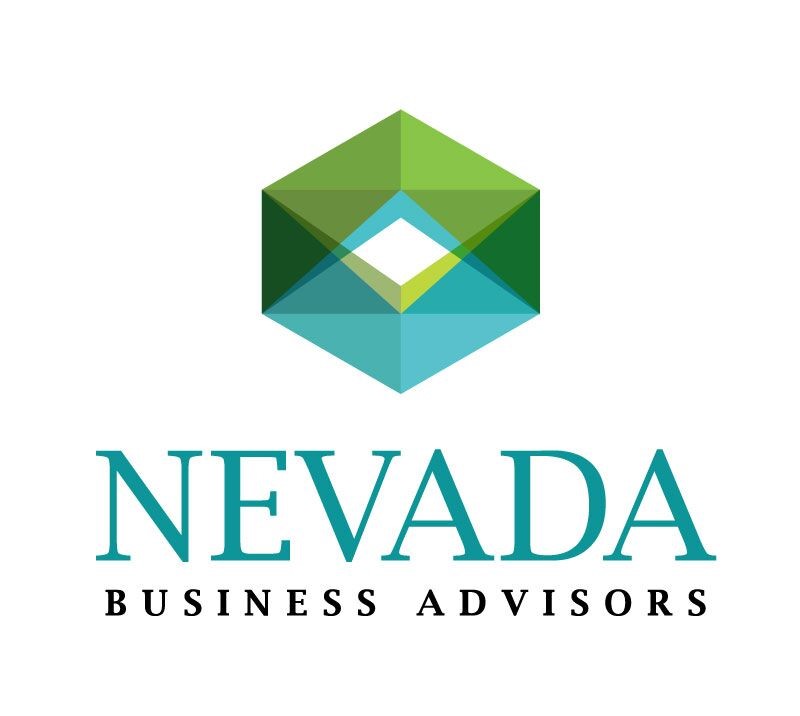 TRADITIONAL OR CONVENTIONAL FINANCING
BANKS
CREDIT UNIONS
NON BANK LENDERS
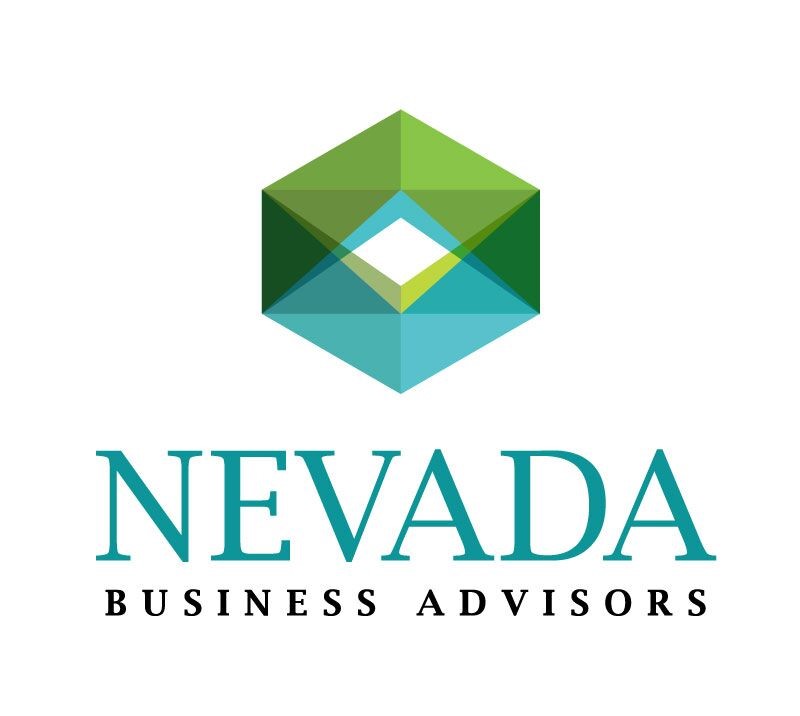 ALTERNATIVE FINANCING
GOVERNMENT PROGRAMS
FINANCE COMPANIES
MERCHANT PROCESSING CO.
PRIVATE 
PUBLIC
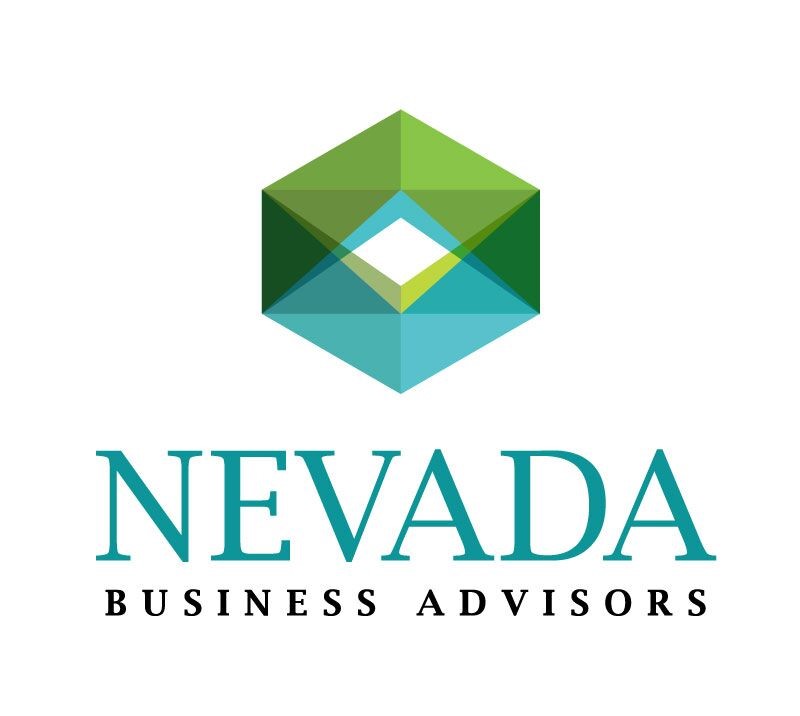 TYPES OF FINANCING
Line of Credit 
Term Loan (equipment, real estate, fixtures, etc.)
SBA (Express, 7a, 504, Disaster)
Secured line/loan (CD, savings, securities)
Microloans
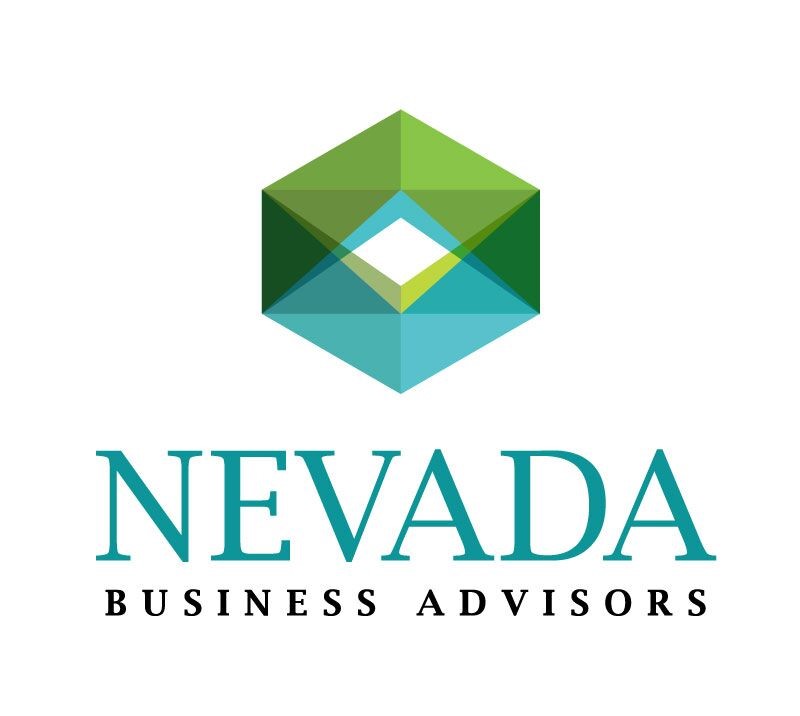 ALTERNATIVE FINANCING
Factoring
Asset Based Lending
Other Programs (i.e. NV Business Opportunity Fund, Nevada Opportunity Fund)
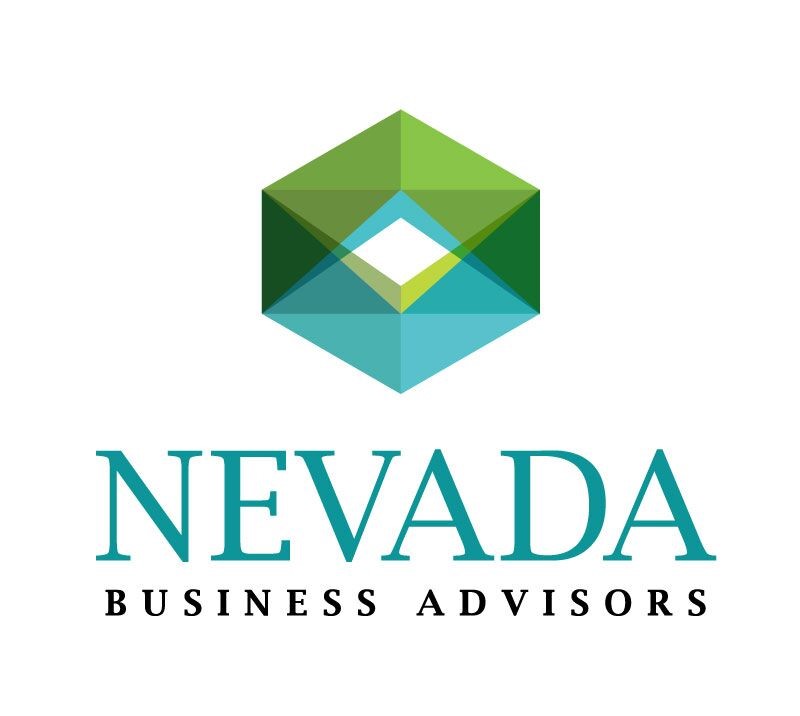 “OTHER” FINANCING
Family and Friends
Home Equity
Credit Cards
Seller 
Private Investors
Crowdfunding
MCA’s (Avoid if at all possible!)
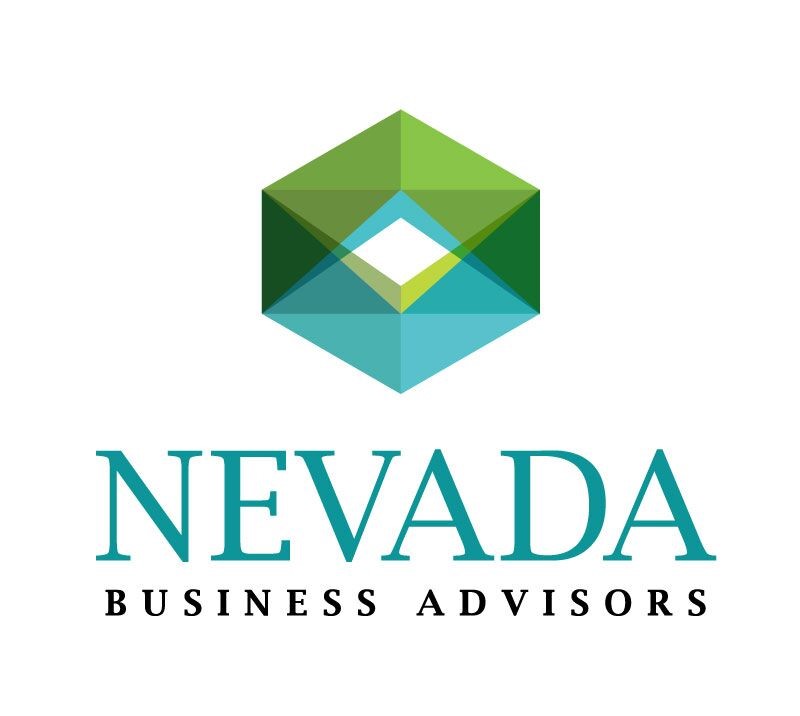 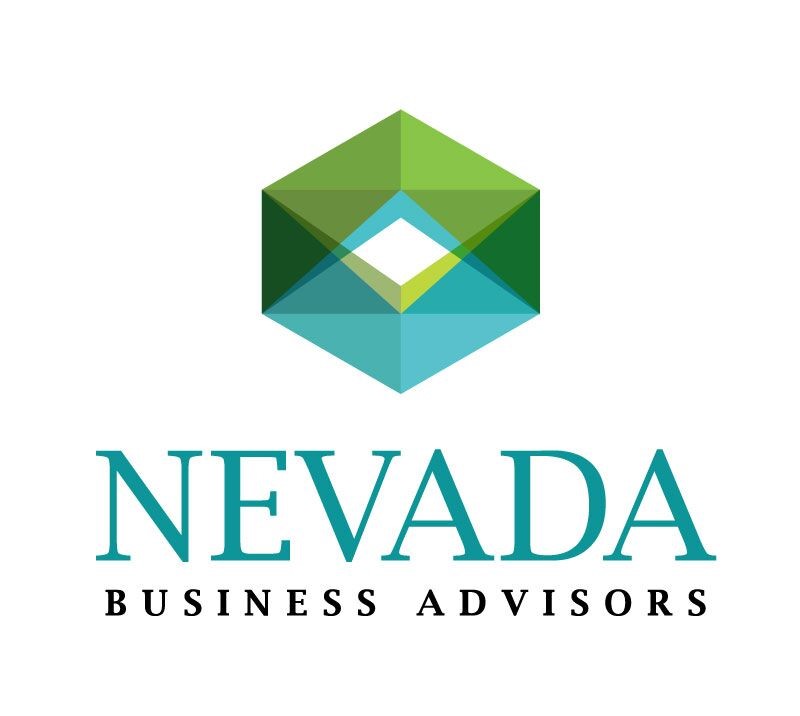 NOTE:   Get a GREAT banker!  A banker that knows you and your business is CRITICAL to your business.NOTE:  Get a GREAT banker!NOTE:  Get the RIGHT banker! Not every banker knows business.
What do Banks and Lenders Look for? #1: CHARACTER
Your credit character speaks to your overall trustworthiness as a borrower.  Does history show that you’ve paid your obligations timely? Late? Your credit score and credit history both play important roles.  A lender will want to see a long history of using credit (credit cards, loans, etc.); consistent on time payments on all accounts; all accounts are in good standing (no past dues, collections, bankruptcy, foreclosures, etc.)
If you’re applying for business credit, additional due diligence such as payment history with vendors, suppliers, business license status, etc.
Criminal history-What? Where? Why? When?
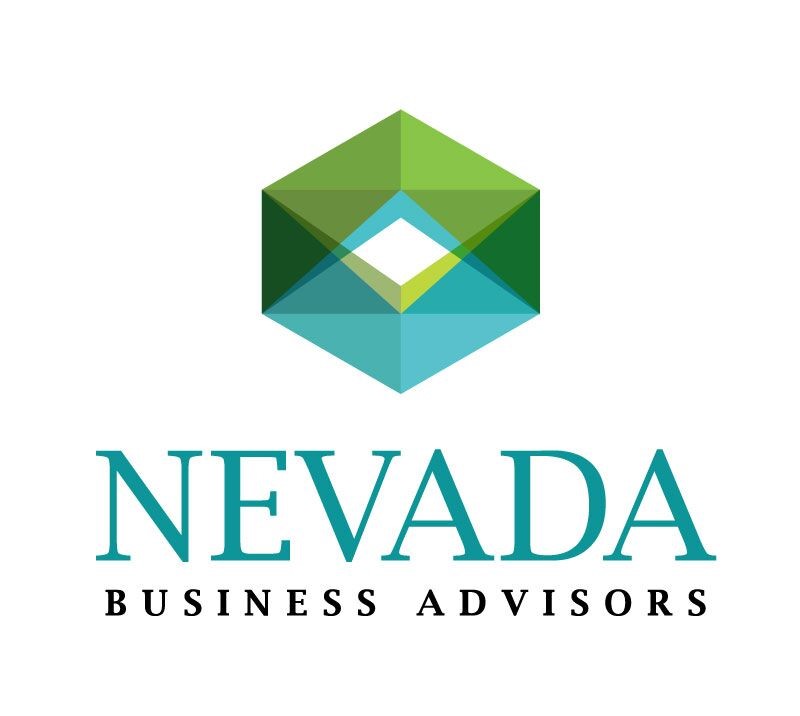 What do Banks and Lenders Look for? #2: CAPACITY
Capacity can also be referred to as cash flow and how well you can manage your current and projected payments.
Lenders will look at your income (either as a business, an individual or both)
Lenders will look at the stability of your income (i.e. is your business seasonal? what does the financials of the business look like?)
Ratios i.e. debt to income ratio (the minimum ratio to keep in mind is 1.25:1)
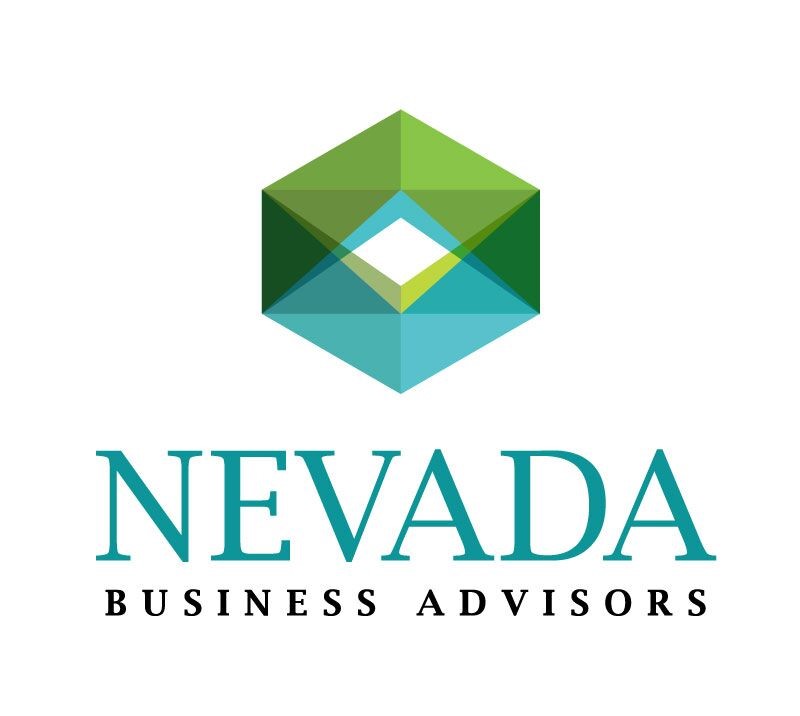 What do Banks and Lenders Look for? #3: COLLATERAL
Security blanket for the bank or lender.
Collateral or assets that can be sold and used as a back up source of repayment
For example, a mortgage on a house.   The bank or lender has filed a lien on the property until the loan is paid in full.   If the loan payments are not made, the lender can foreclose on the home in an effort to recoup the funds that were borrowed.
Other examples of collateral might include:  Cash (checking/savings accounts), business assets (inventory, equipment, etc.), real estate, accounts receivables.
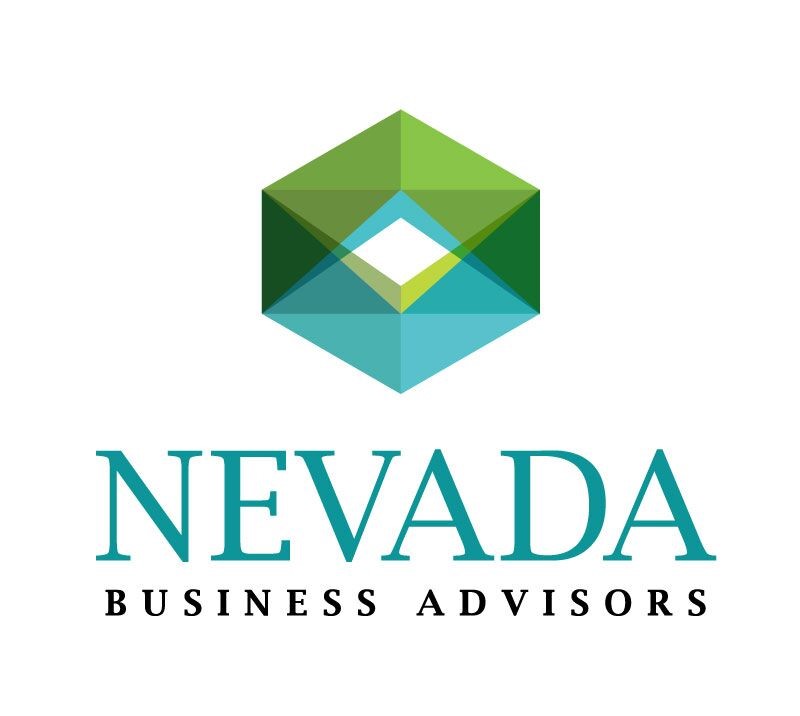 What do Banks and Lenders Look for? #4: CAPITAL
How much “skin” do you have in the game?
Do you have the required injection or down payment?
Do you have cash in the bank? Financial reserve or cushion?
The bottom line is a bank or lender wants to see that you’re invested in your business and that you have put money on the line as you are asking the bank or lender to.
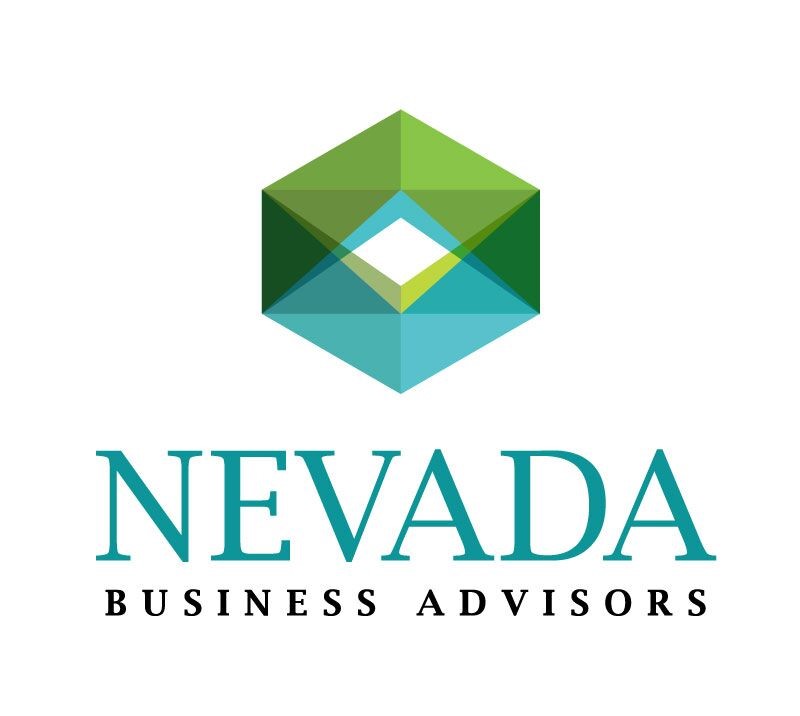 What do Banks and Lenders Look for? #5: CONDITIONS
Conditions refer to outside factors and banks/lenders will consider things like the following:
Economy
Industry
Stability
Market for the Product or Service

The lender will take into account how the money will be used.
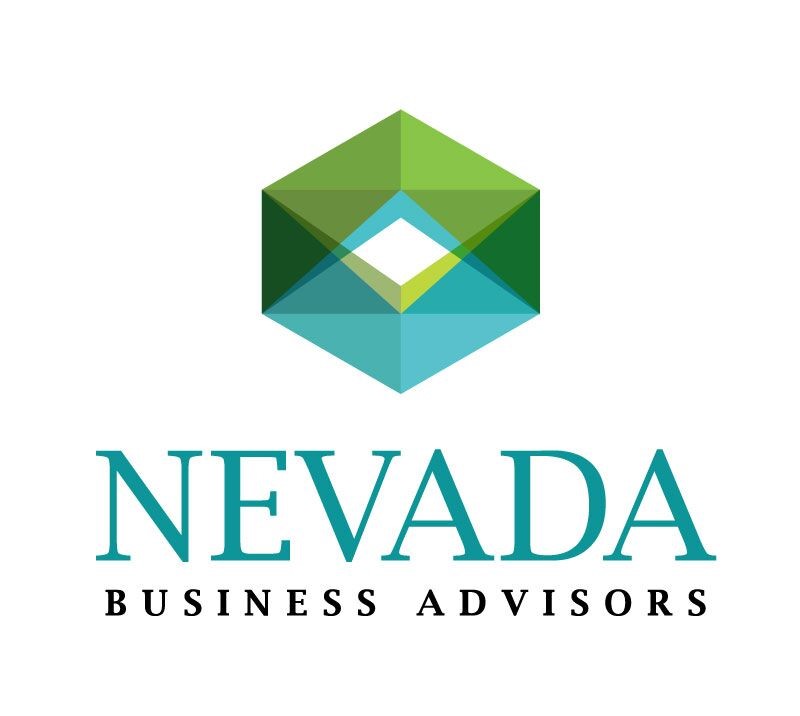 HOW DO I PREPARE TO GET FUNDING?
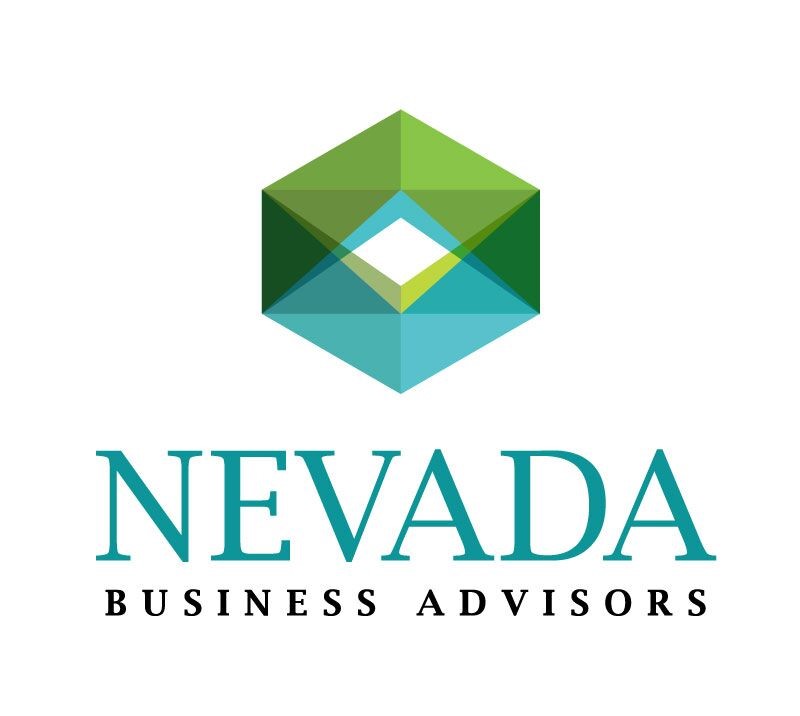 Startup? 5 C’s of CreditPersonal Credit Business PlanProjectionsDown PaymentCollateral
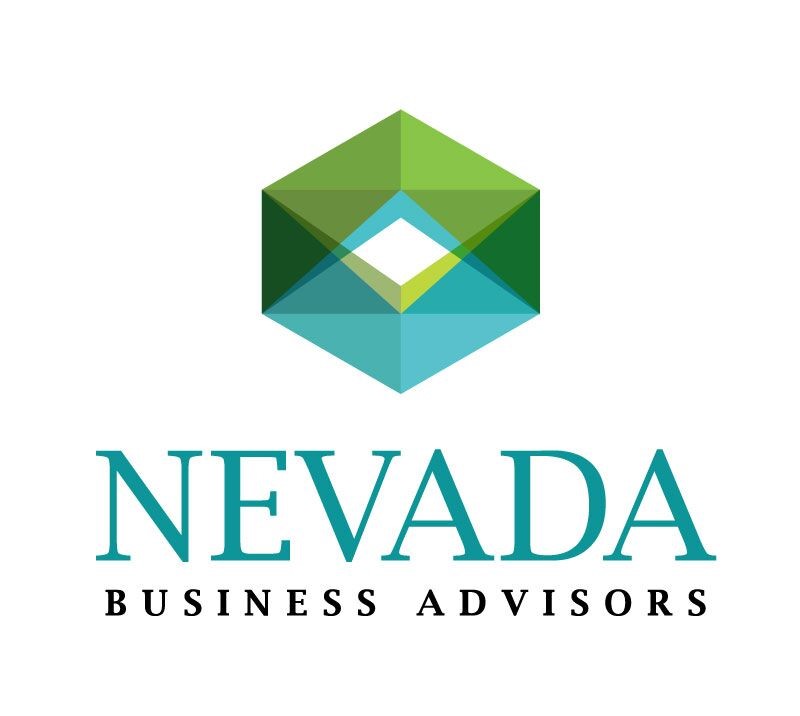 Existing? 5 C’s of CreditEquipment Real Estate Working Capital Growth Plans
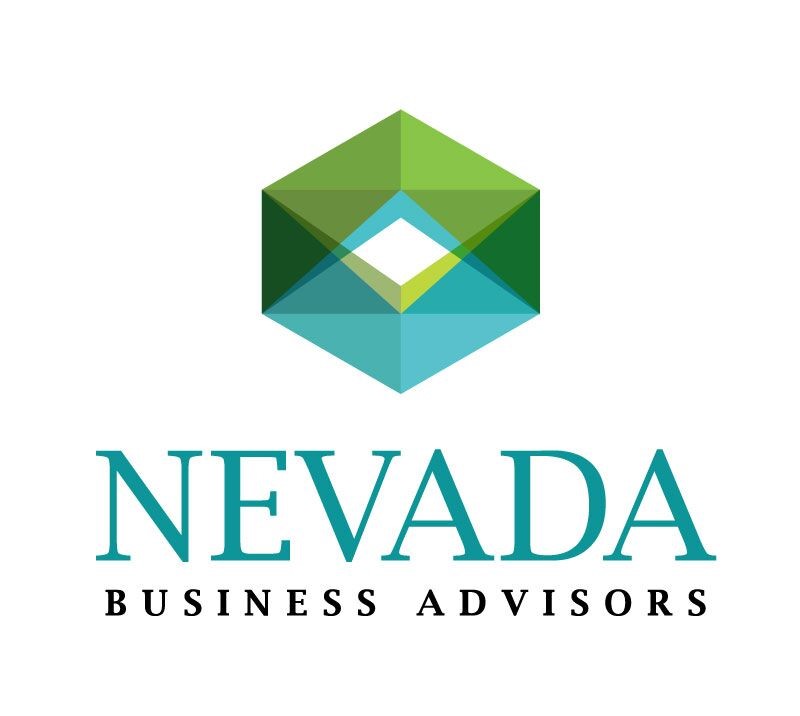 When Should I Ask?It’s NEVER too early to start having a conversation with your bank!!!
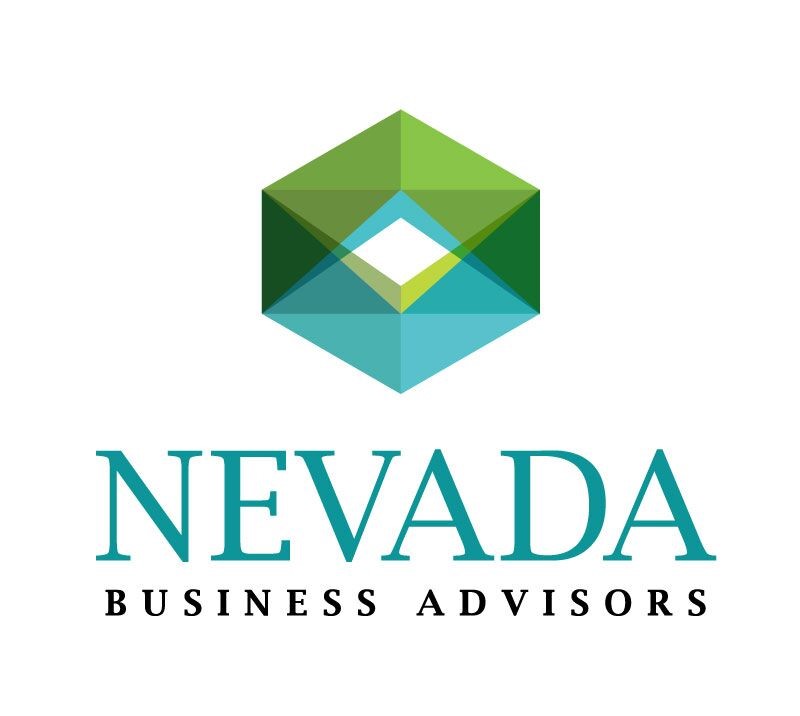 When Should I Ask?Make sure your FINANCIAL HOUSE is in order (personal credit, cash in bank, etc.)
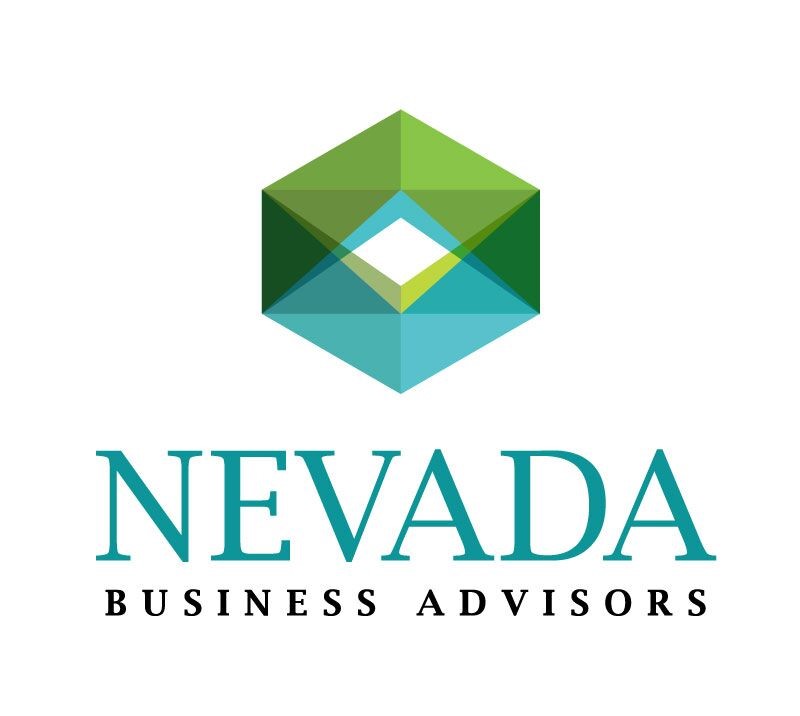 When Should I Ask?Know what to ask for BEFORE you talk with your banker. Be prepared!
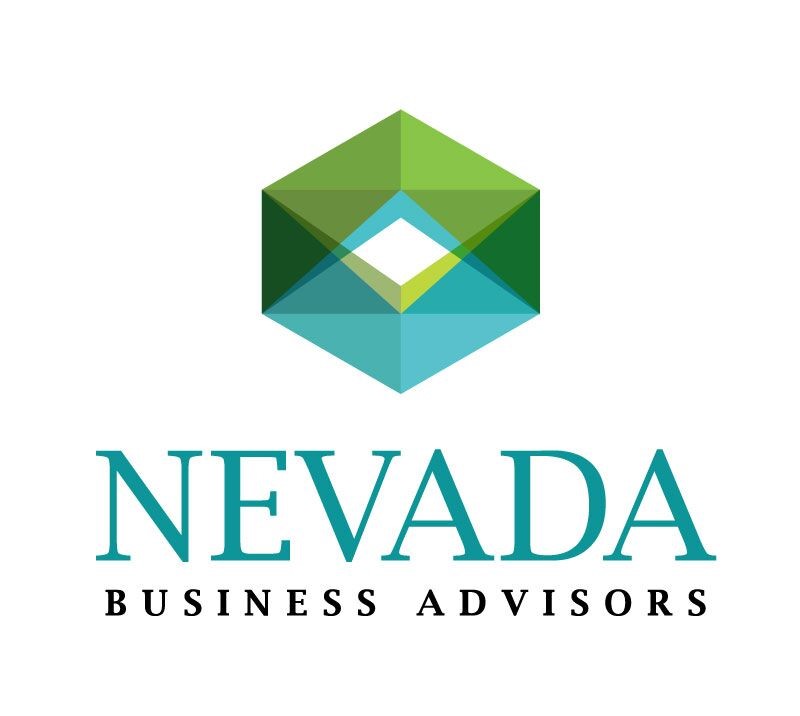 NEVER Say…..“What can I qualify for OR how much money can you give me?”
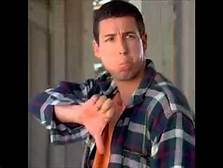 Be PreparedPersonal & Business Federal Tax Returns (3 years)Business financial statements (P&L/Balance Sheet)Bank account statementsPersonal financial statement*Debt Schedule*Business Plan and Projections (as applicable) Agreements (Purchase, Lease, etc.)Entity documentation (articles, by-laws, etc.)
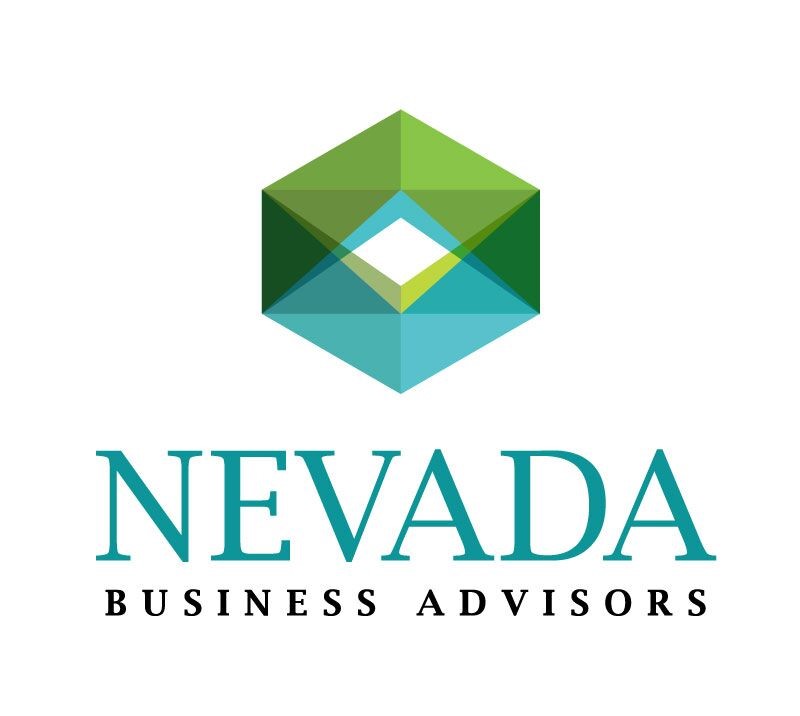 SBA Disaster Loan Programs Overview
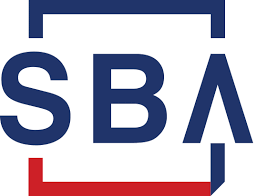 Economic Injury Disaster Loan (EIDL) Overview
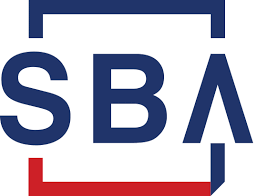 FACTS
Nevada was one of the first states approved with a disaster declaration
Apply directly to the SBA (no bank or lender)
Applications are currently being accepted through the SBA’s online portal
Apply at https://covid19relief.sba.gov/#/
Need to Know
“Economic Injury Disaster” Loan
Definition:  Substantial economic injury means the business is unable to meet its obligations with its ordinary and necessary operating expenses.   
Provides the necessary working capital to help small businesses survive until normal operations resume after “disaster”.
Eligible businesses only as defined by the SBA, exception is most non profit organizations
Examples of ineligible businesses i.e. gaming, adult entertainment, cannabis, speculative real estate 
NOTE: No One can guarantee approval and funding of this loan, other than SBA and beware of SCAMS!
Program Highlights
New and Improved Streamlined Application
Up to $2 million (to help meet financial obligations and operating expenses that could have been met had the disaster not occurred).  
Interest Rates: Business-3.75% ; Non Profits-2.75%
30 Year Term; No prepayment penalty
Collateral requirements still apply (SBA requires all available collateral) for more than $25,000
Personal Guarantees are required
No Guaranty Fee (unlike regular SBA loans)
Documentation Requirements*
Completed loan application online
IRS Form 4506-T (gives permission for the IRS to provide SBA your tax return information).  Required by each owner with 20% or more ownership of the applicant business.
Personal financial statement
Recent filed federal returns including all schedules
Schedule of liabilities (business debt)
*List is not all inclusive, subject to change
What can funds be used for?
Program is for additional funding only
Refinancing of existing business debt and funding for expansion is not applicable
May be used to pay fixed debts, payroll, accounts payable
Separate pool of funds from SBA (ceiling)
SBA DISASTER LOAN PROGRAM CONTACT
Email:  disastercustomerservice@sba.gov
Phone: 1-800-659-2955
SBA Nevada District Office: (702) 388-6611
TTY: 1-800-877-8339
Visit SBA.gov/disaster for more information
Emergency Economic Injury Grants Overview
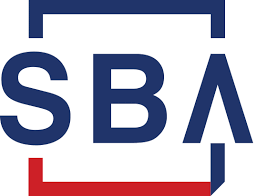 Who is Eligible for the Grant?
Same eligibility as the EIDL and businesses who have been in operation since Jan. 31, 2020
How long are EEIG available?
Jan. 31, 2020- Dec. 31, 2020 
The grants are backdated to allow those who have already applied for an EIDL to be eligible to also receive a grant
NOTE:  If you have applied for the EIDL under the original application, you NEED to submit an application with the streamlined version to be considered for the grant.
Need to Know
If you have applied for the EIDL under the original application, you NEED to submit an application with the streamlined version to be considered for the grant. Check box at end of application.
Submit a complete application
SBA will respond by email (check spam)
Amount: Up to $10,000
Timeline: As soon as 3 business days (per SBA)
No one can guarantee this grant, only SBA
SBA DISASTER LOAN PROGRAM CONTACT
Email:  disastercustomerservice@sba.gov
Phone: 1-800-659-2955
SBA Nevada Office: (702) 388-6611
TTY: 1-800-877-8339
Visit SBA.gov/disaster for more information
Small Business Debt Relief Program  Overview
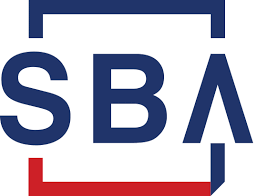 What is the Small Business Debt Relief Program?
Provides “immediate” relief to small businesses with non-disaster SBA loans (7a, 504 and microloans).   
SBA will defer all loan payments including principal & interest and fees for 6 months. If 504, lenders are automatically providing 6 month deferral payments as long as loan is in good standing (letter will be sent)
This program is also available to new borrowers who take out loans within 6 months of the President signing the bill into law.
NOTE: This is not automatic if existing SBA loan customer. Contact your bank to request.
Paycheck Protection Program (PPP) OverviewPart of CARES Act
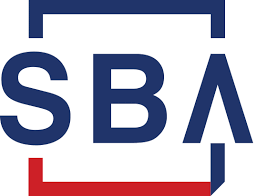 What is the PPP?
Also referenced as Payroll Protection and Payment Protection.
The program would provide cash flow assistance through 100% federally Guaranteed loans to employers who maintain their payroll during the emergency.
What businesses are eligible?
Eligible businesses in operation on February 15, 2020
Private non profits except for 501© 6
Sole proprietors, independent contractors, self-employed individuals
Veterans organizations, Tribal business concern
Less than 500 employees; SBA size standards
Exceptions to employee rule-hospitality, restaurants with multiple locations
How is the loan size determined?
Eligible business can borrow up to 2.5x (250%) of their average monthly payroll expenses up to a total of $10 million.
Seasonal business expenses will be measured using a 12-week period beginning 2/15/19 or 3/1/19 whichever the employer chooses. SBA has flexed on this timetable allowing for a 4 month variation.
What costs are eligible?
Compensation (salary, wages, commission, cash tips, etc.)
Payment for vacation, parental leave, family, medical or sick leave
Dismissal or separation allowance
Insurance premiums, group health care benefits
Payment for retirement benefit
What costs are not eligible?
Employee/owner compensation >$100K
Taxes imposed or withheld under chapters 21,22 & 24 of IRS code
Compensation of employees whose principal residence outside of the U.S.
Qualified sick and family leave, part of the Families First Coronavirus Response Act
What can funds be used for?
Payroll costs
Costs related to the continuation of group health care benefits during periods of paid sick, medical, family leave and insurance premiums
Employee salaries, commissions or similar compensation covered previously
Rent (including rent under a lease agreement)
Utilities 
Interest on any other debt incurred before the covered period
Need to Know about PPP
Must apply through a bank/lender
Term: 2 Years
Rate: .5%
No loan fees
No prepayment penalty
No personal guaranty, no collateral requirement
Depending on the lender, may charge an application fee, but SBA will cap fees
NOTE:  Most banks/lenders are not ready yet
Need to Know about PPP
Only 1 PPP loan per entity per Taxpayer ID #
At least 6 months of payment deferrals up to a year
Able to apply if business affected by COVID-19 between 2/15/20 and 6/30/20.
Deadline to apply is 6/30/2020
Program would be retroactive to 2/15/20 in order to bring workers who were laid off back onto payroll.
Update:  Independent contractors and self employed individuals will not be able to apply until April 10, 2020, contingent upon banks being ready to accept applications.
Is this loan forgivable?
Businesses receiving a loan through the Paycheck Protection Program are eligible for loan forgiveness. The amount of forgiveness cannot exceed the principal amount of the loan, but may equal up to a business’s costs during the 8 weeks following the date of the loan funding for the following categories:
Payroll costs;
Interest on real or personal property mortgage obligations in existence before February 15, 2020 and incurred in the ordinary course;
Rent under a lease agreement in force before February 15, 2020; and
Utility payments, including electricity, gas, water, transportation, telephone or internet, for which service began before February 15, 2020.
The amount of loan forgiveness is subject to reduction based on a business’s decline in headcount or wages. Declines in headcount or wages between February 15, 2020 and April 26, 2020 will not trigger a reduction in loan forgiveness IF the business reverses the decline and returns to pre-decline levels by June 30, 2020. Loan forgiveness will not be included in a business’s taxable income.
If employer maintains their payroll the loan would be forgiven
Contact InfoMonica Coburn, Founder and Managing DirectorNevada Business Advisors(702) 805-8900 info@nevadabusinessadvisors.comhttps://nevadabusinessadvisors.comAdvisory Services, Certifications Assistance, Financing, Government Contracting, Loan Packaging, Procurement Sourcing and More
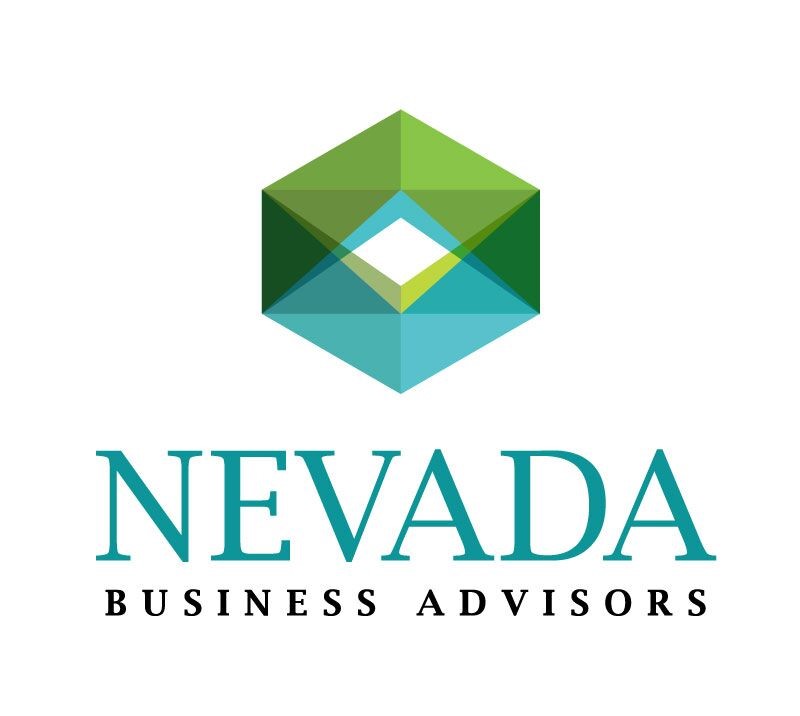 SBA DISASTER LOAN PROGRAM CONTACT
Email:  disastercustomerservice@sba.gov
Phone: 1-800-659-2955
TTY: 1-800-877-8339
Visit SBA.gov/disaster for more information
S
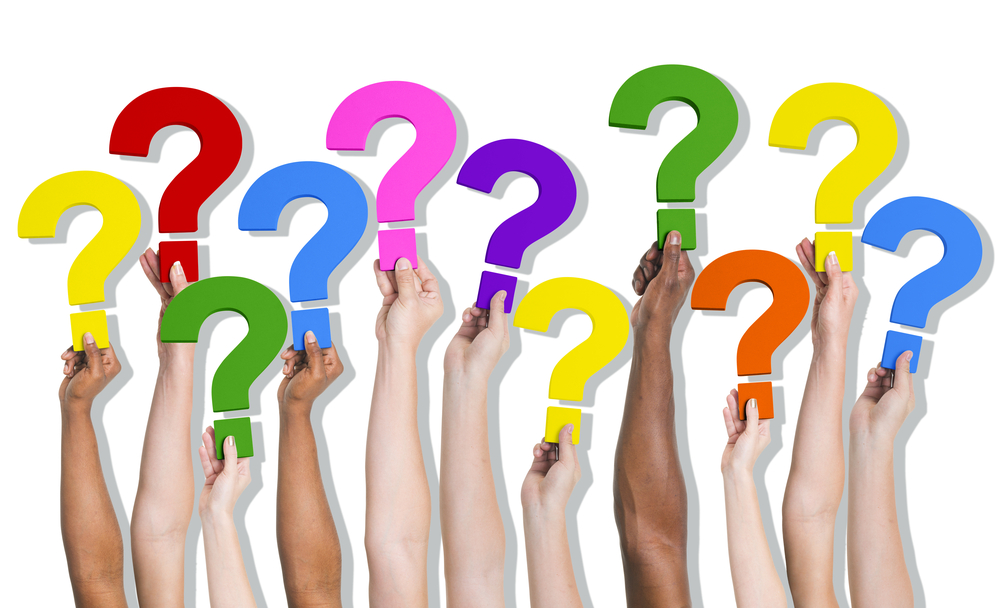 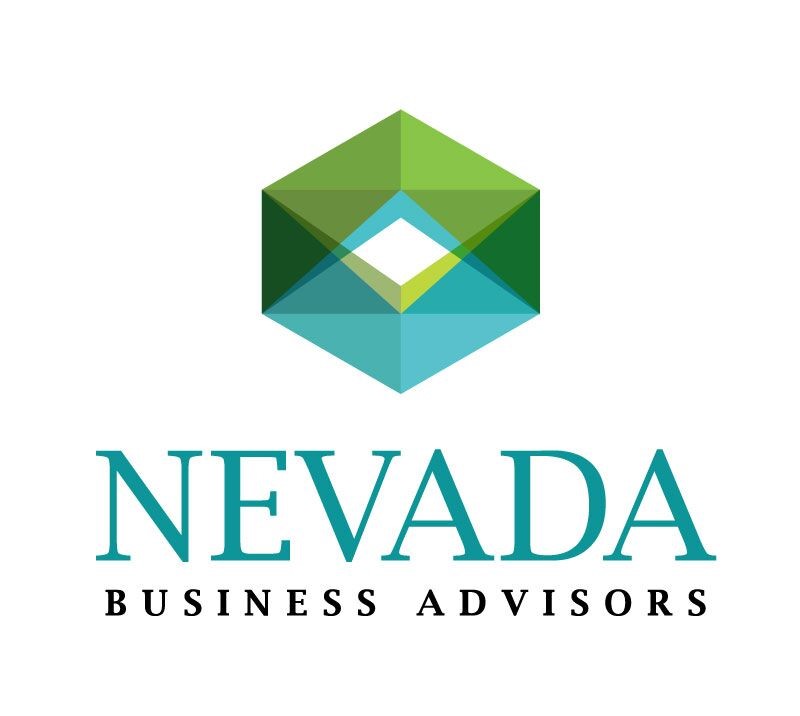 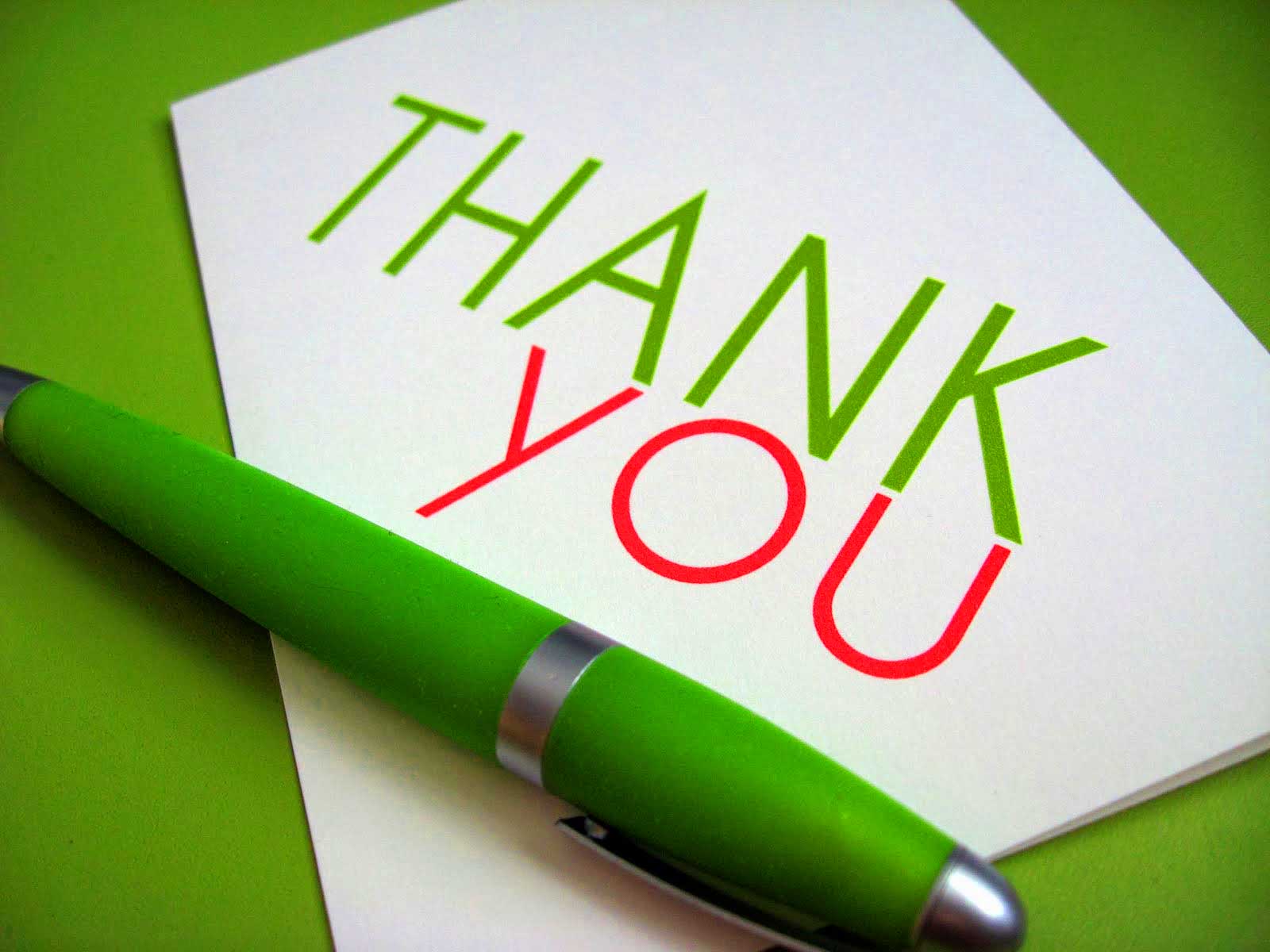 Contact InfoMonica Coburn, Founder and Managing DirectorNevada Business Advisors(702) 805-8900 info@nevadabusinessadvisors.comhttps://nevadabusniessadvisors.comAdvisory Services, Certifications Assistance, Financing, Government Contracting, Loan Packaging, Procurement Sourcing and More
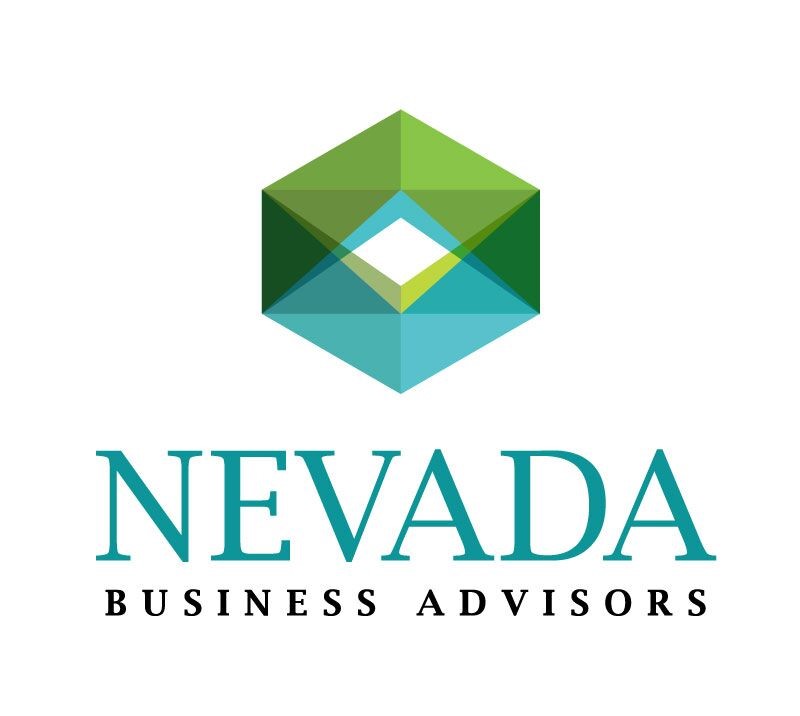